UBND QUẬN LONG BIÊN
TRƯỜNG MẦM NON LONG BIÊN
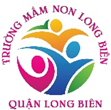 HOẠT ĐỘNG NHẬN BIẾT
Đề tài:  Ôn nhận biết phân biệt màu vàng- màu xanh
Lứa tuổi: Nhà trẻ (24-36 tháng)
Giáo viên:  Đặng Hà Chi
Long Biên, tháng 01 năm 2023
TRÒ CHƠI 1: NHÌN NHANH, ĐOÁN ĐÚNG
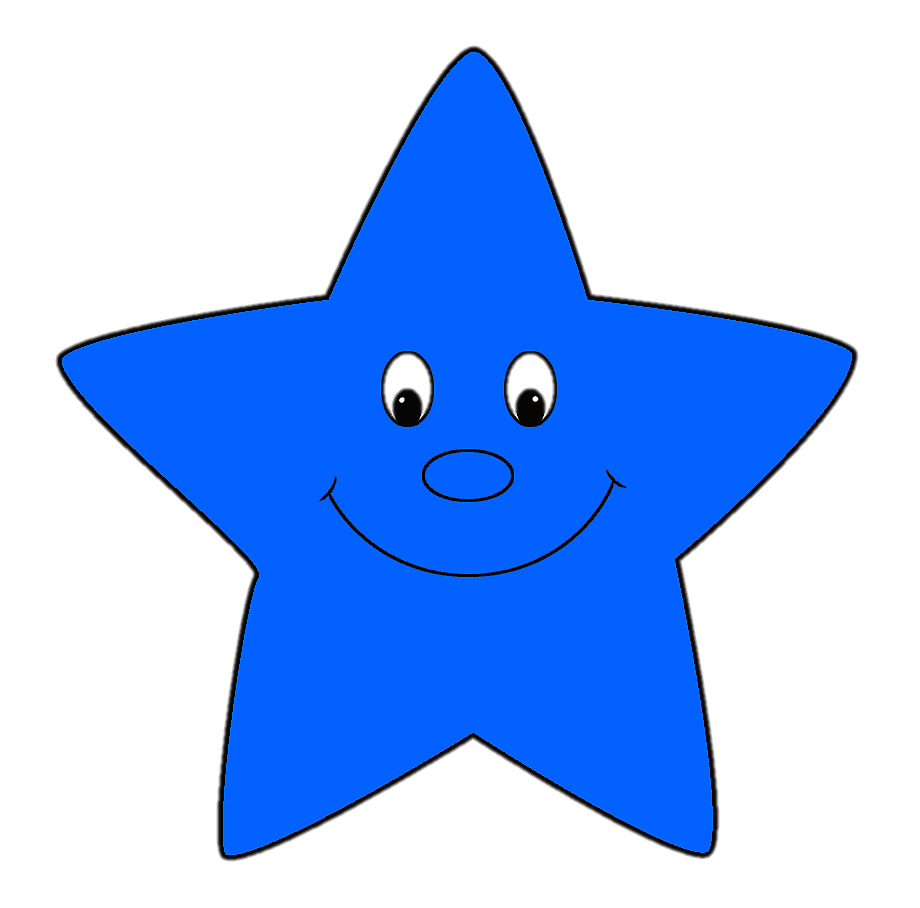 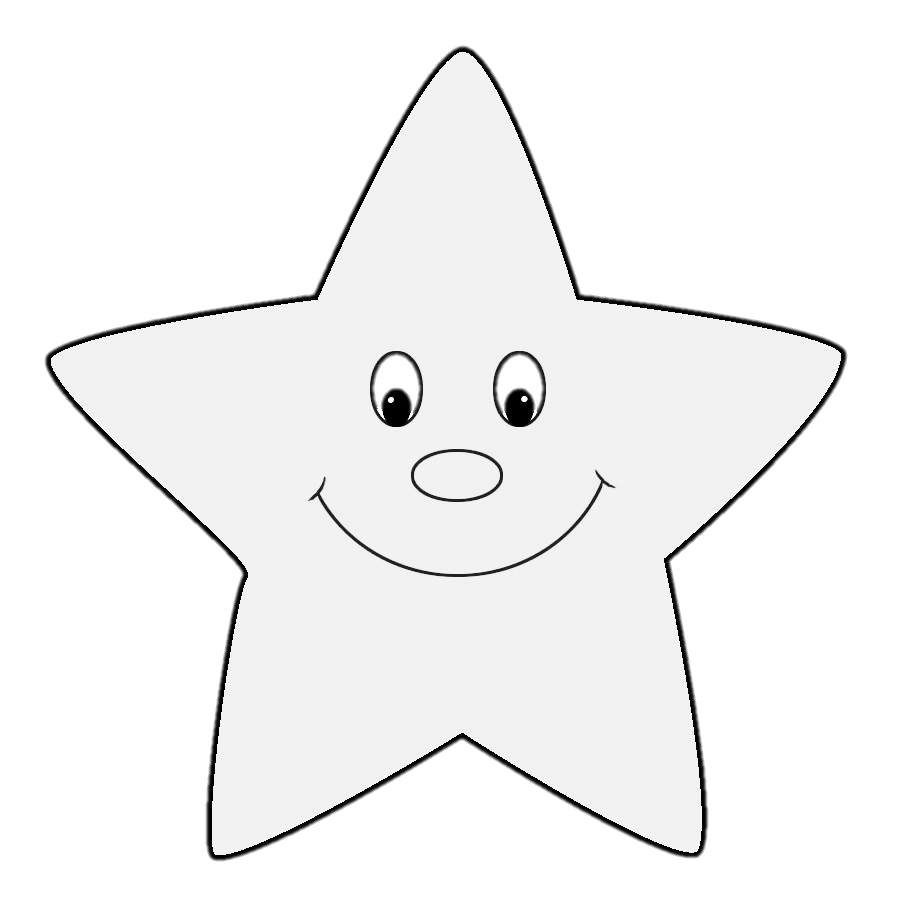 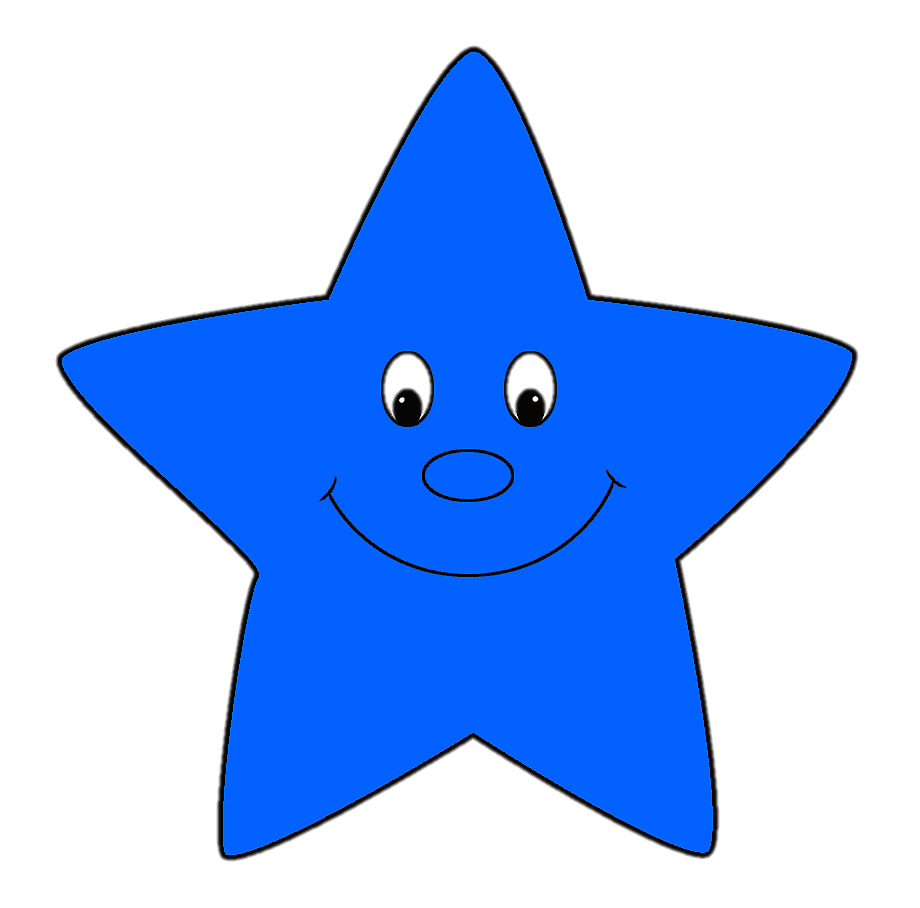 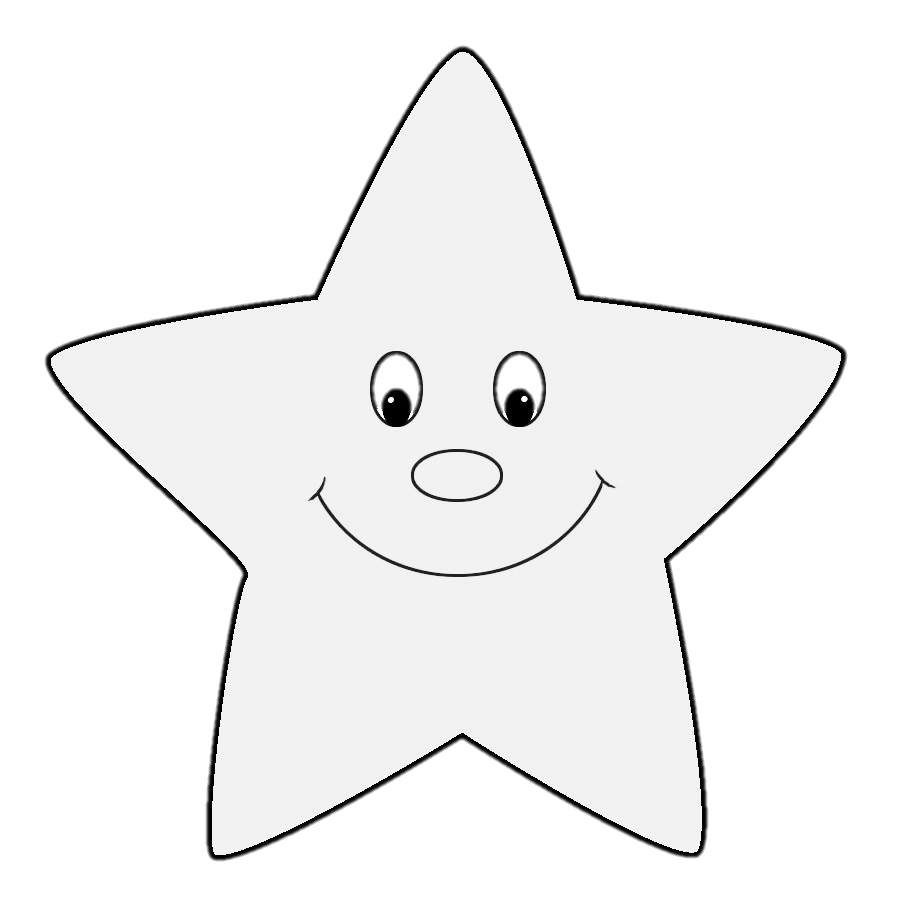 BÉ HÃY TÌM NHỮNG BÔNG HOA CÓ MÀU VÀNG
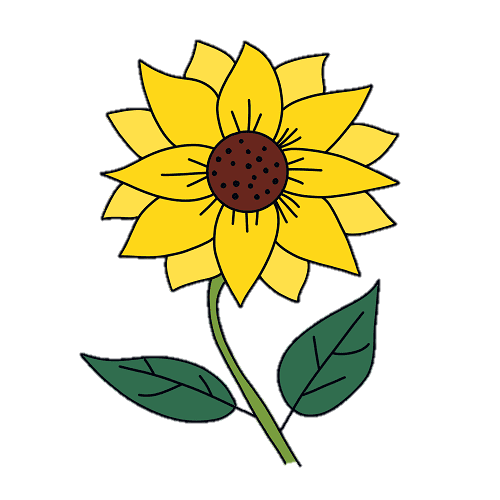 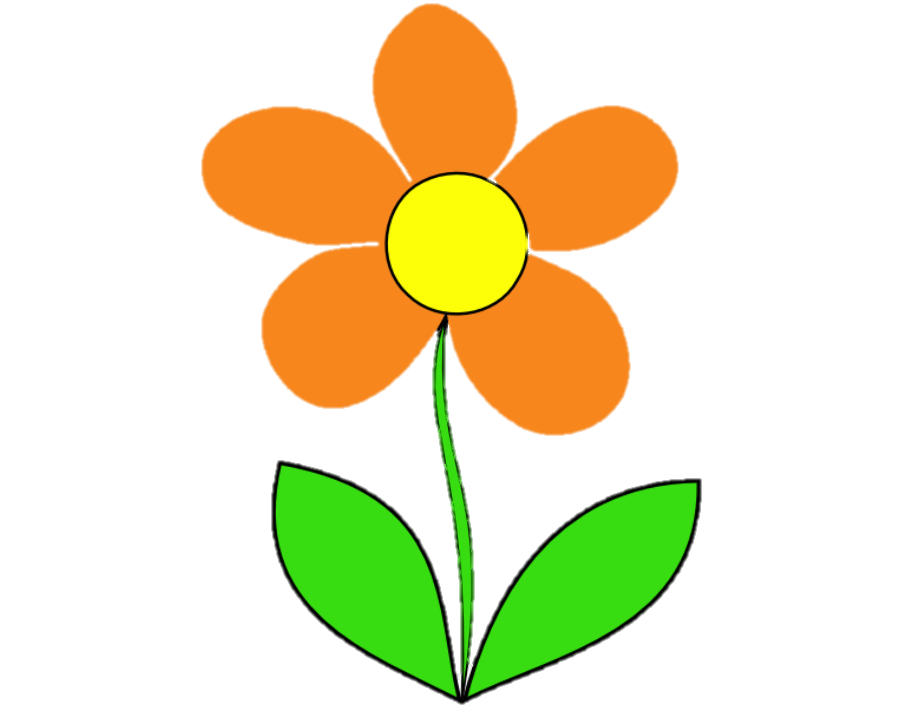 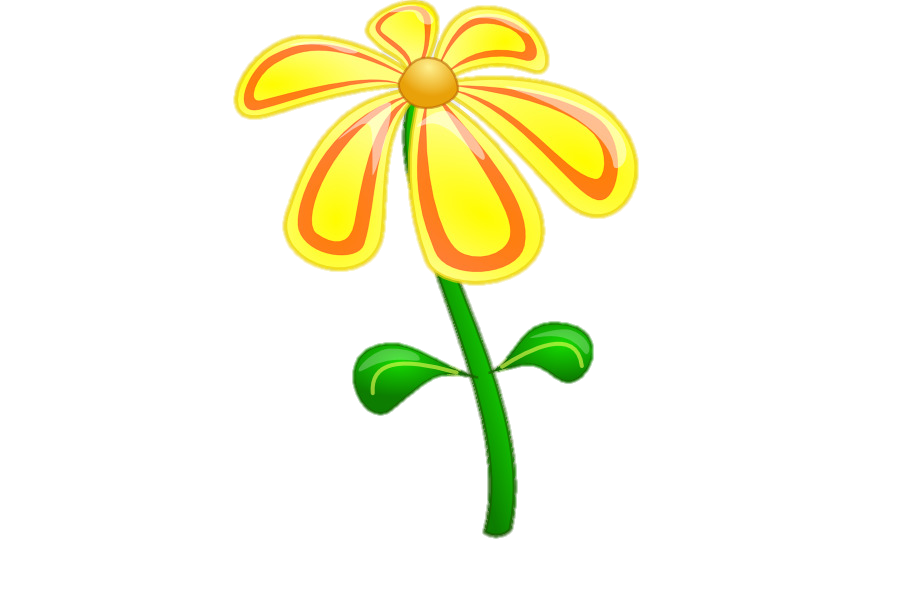 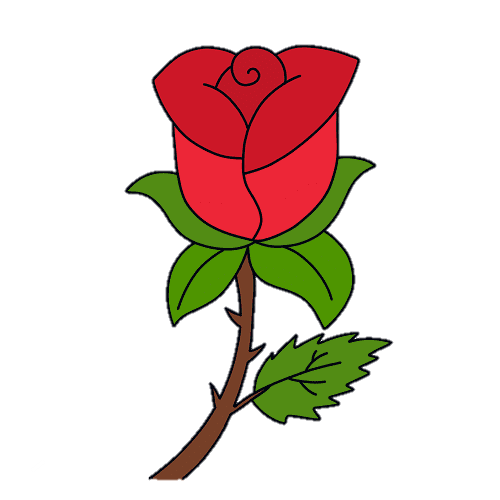 BÉ HÃY TÌM NHỮNG QUẢ BÓNG MÀU XANH NHÉ!
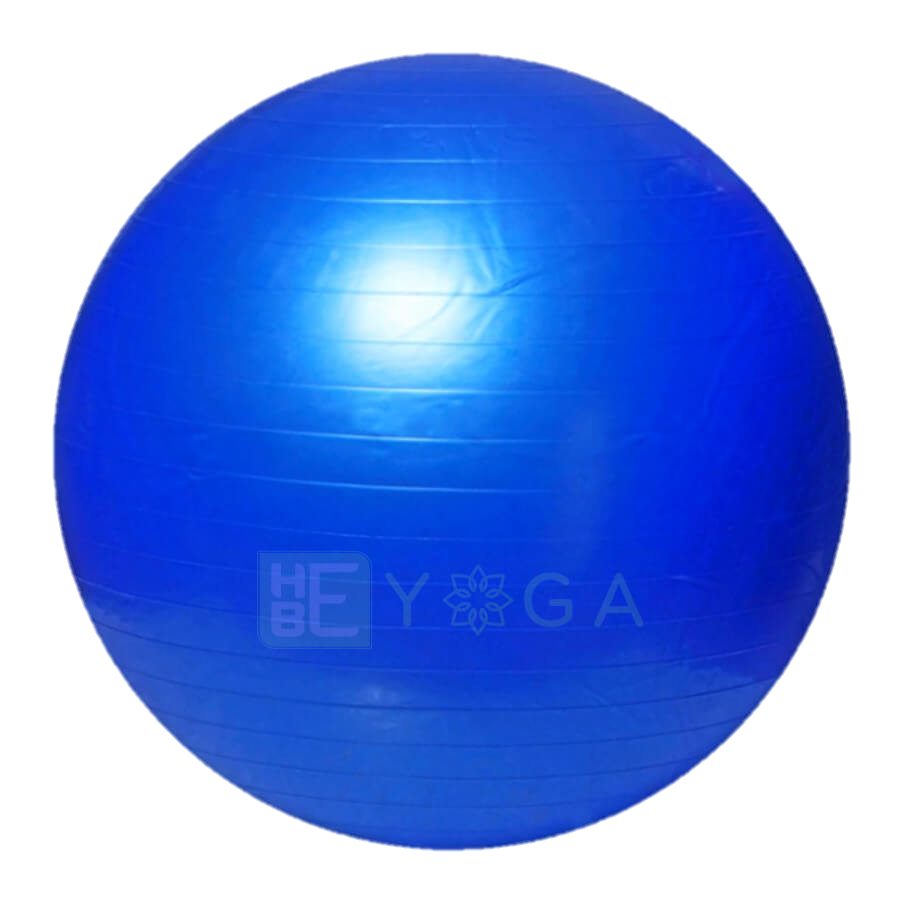 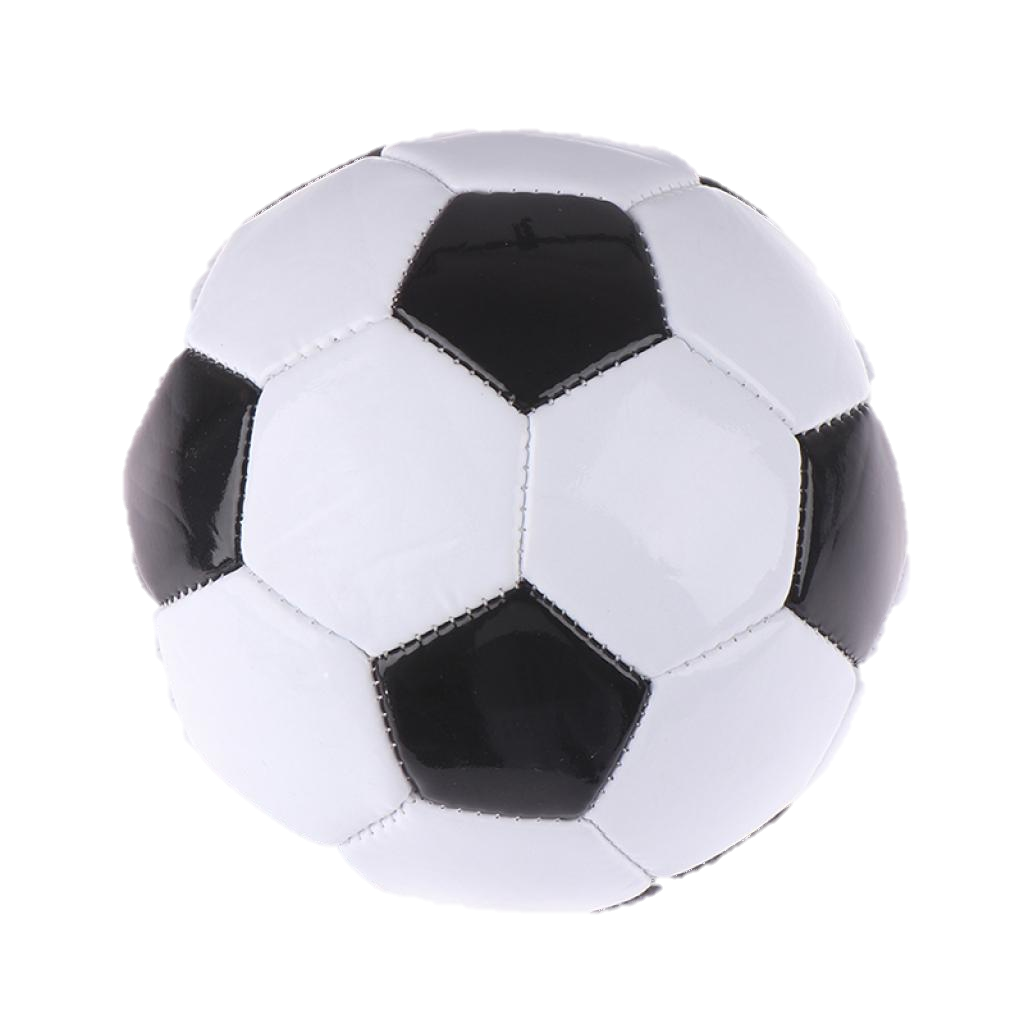 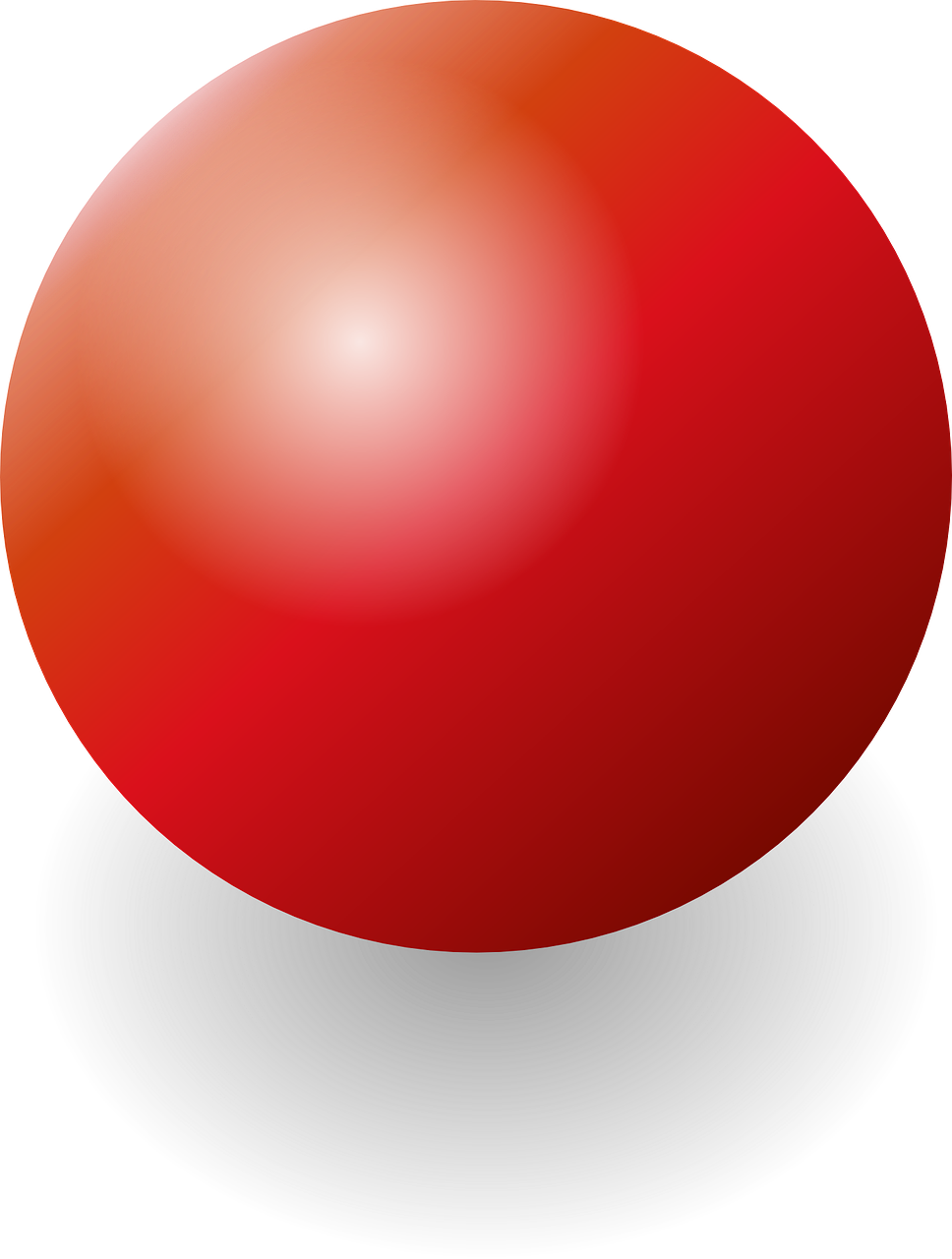 BÉ HÃY TÌM NHỮNG QUẢ MÀU VÀNG CHO VÀO ĐĨA NHÉ!
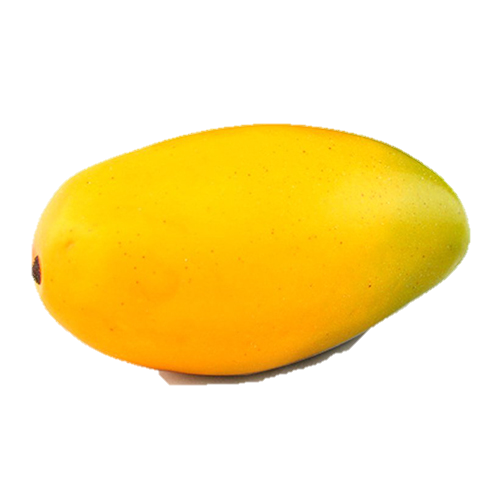 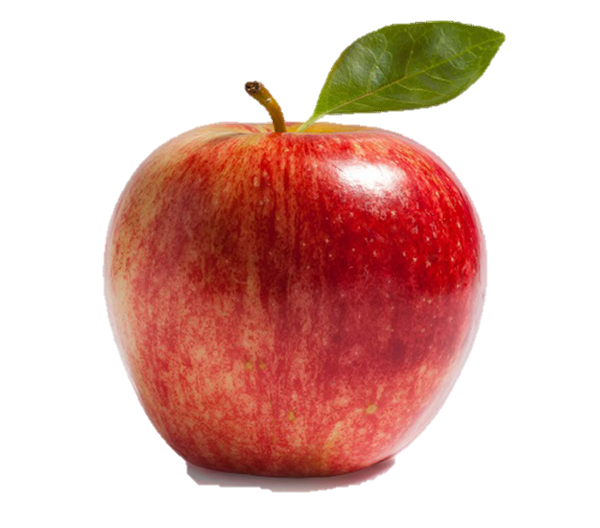 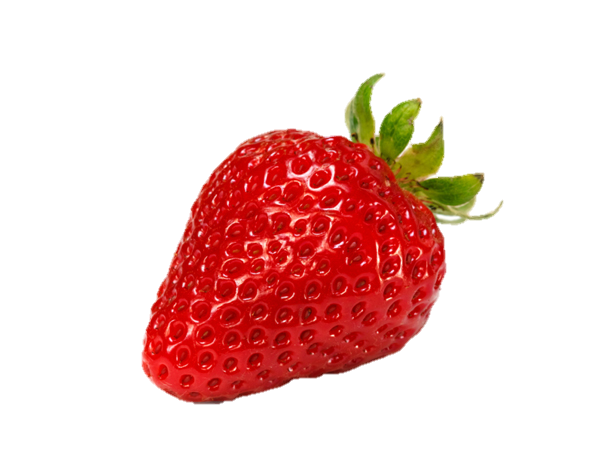 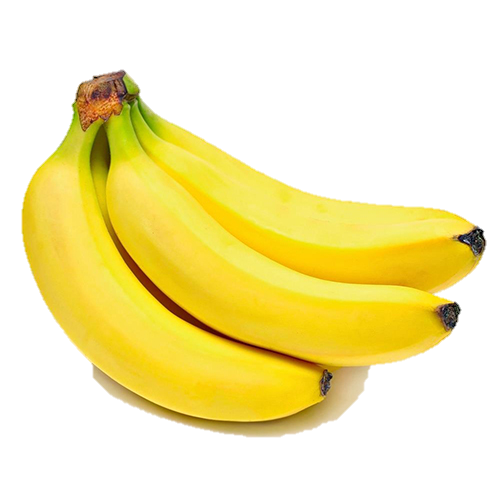 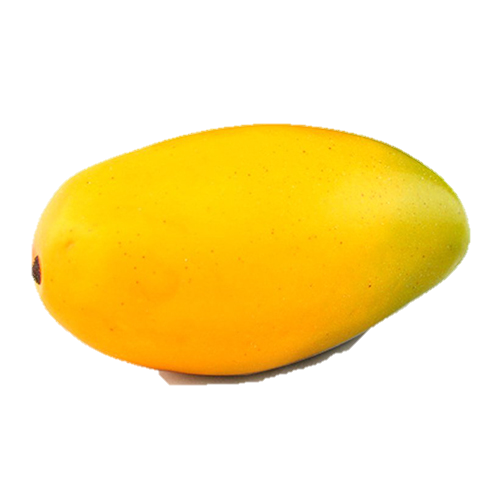 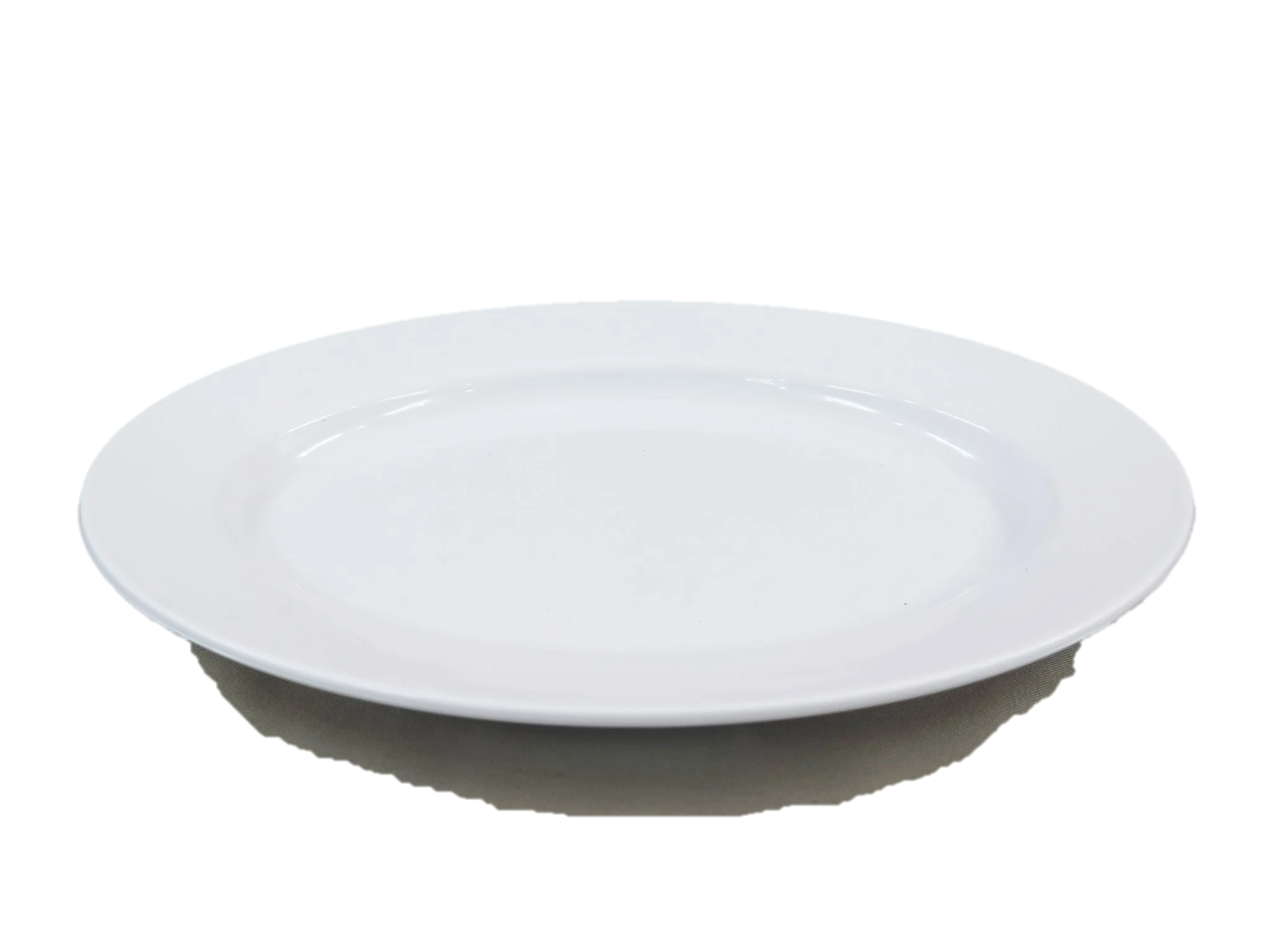 BÉ HÃY GIÚP CÔ LẤY NHỮNG CHIẾC CỐC MÀU XANH
 ĐẶT LÊN BÀN NHÉ!
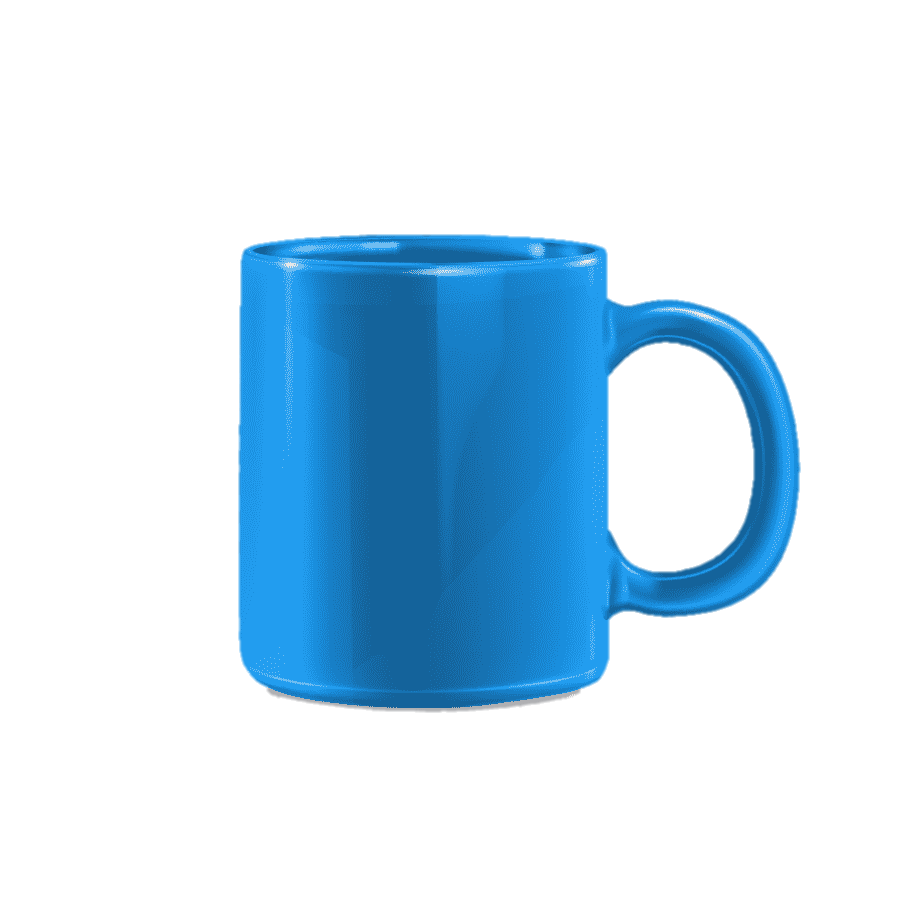 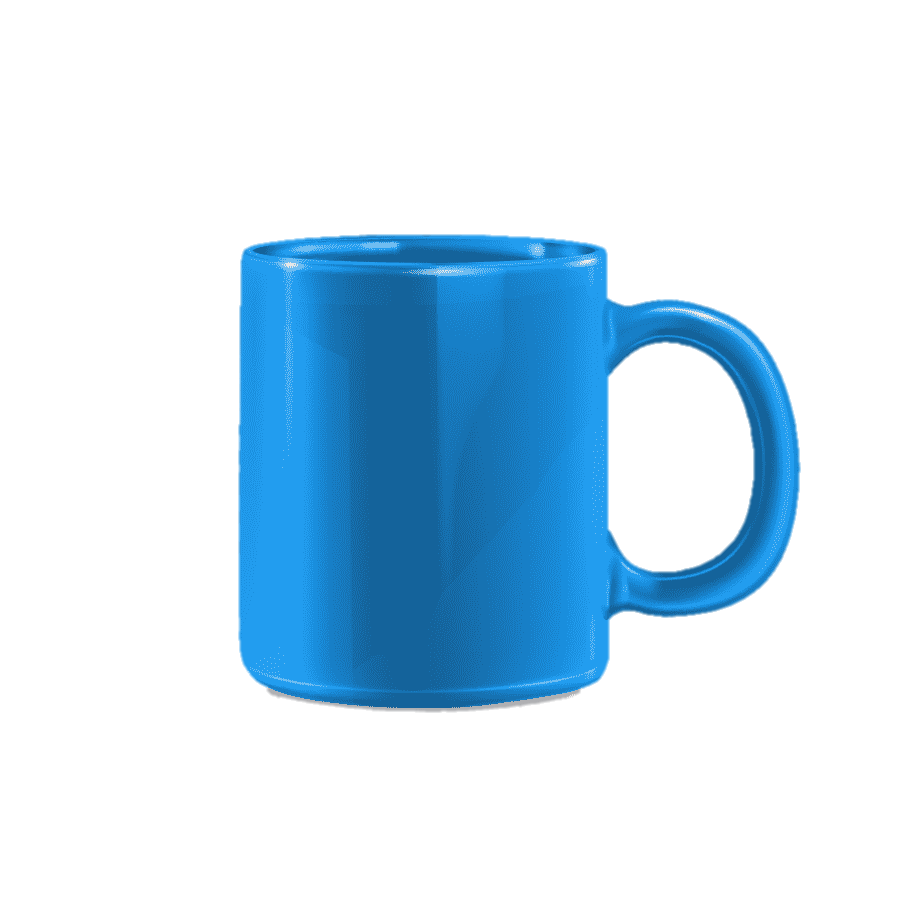 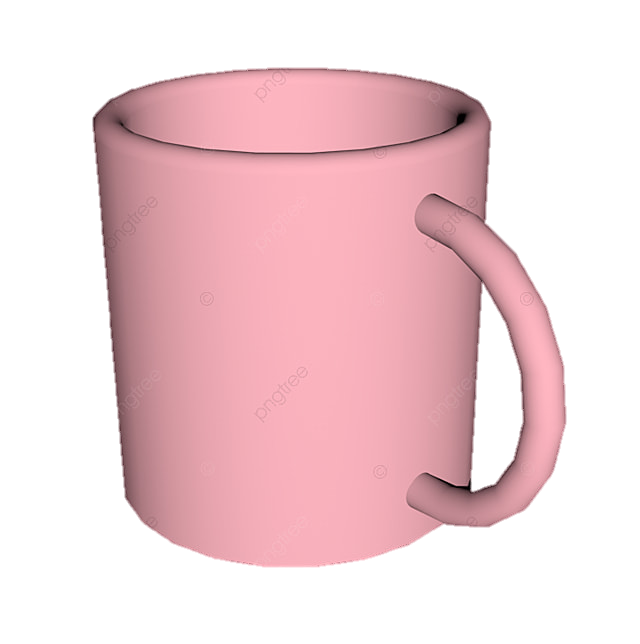 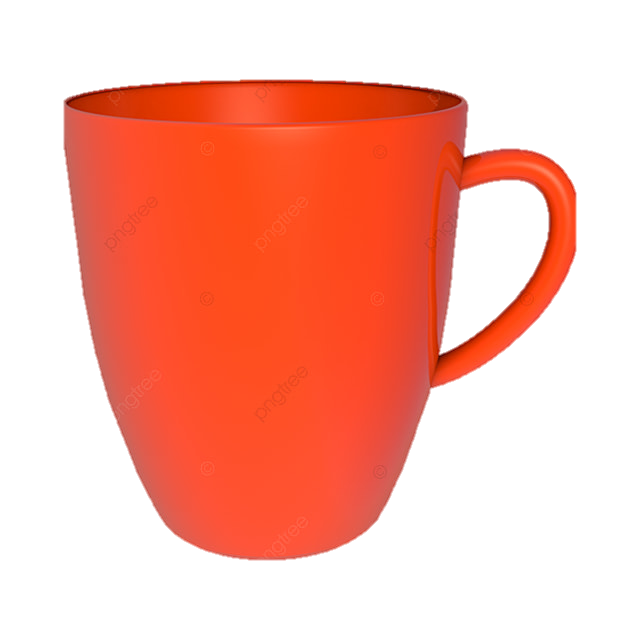 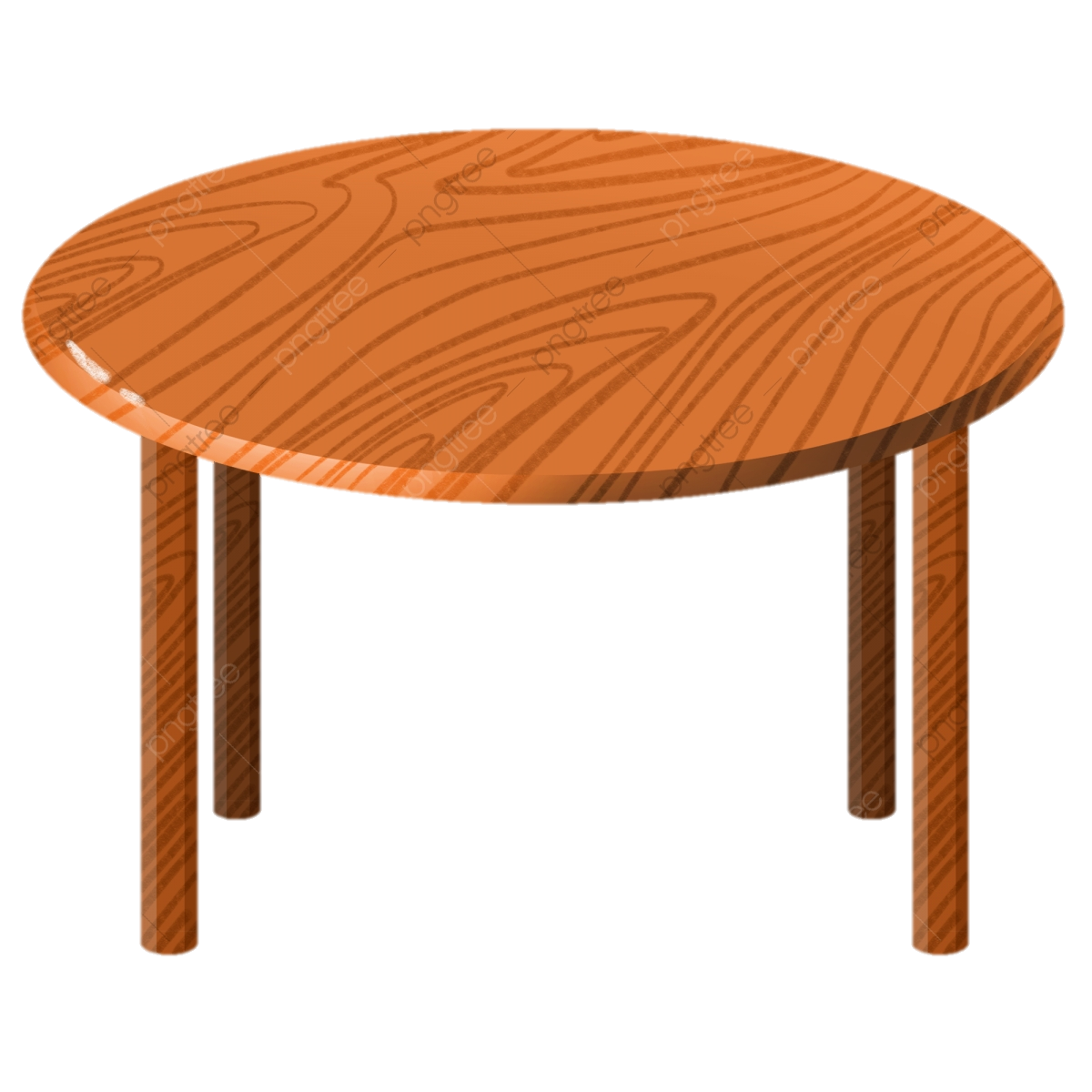